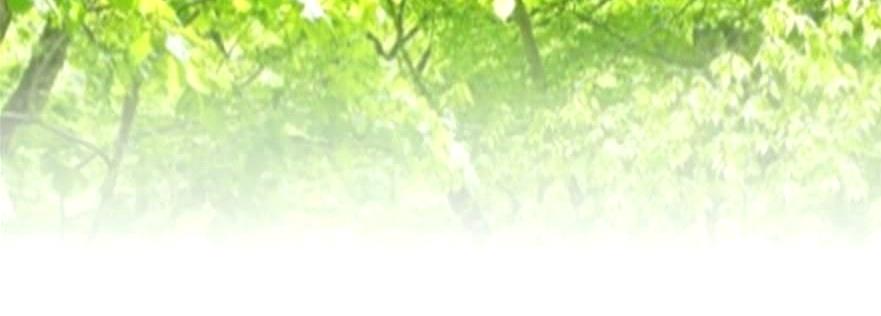 作業療法臨床の知
～作業をもちいる療法の本質に迫る～
音楽であれ、園芸であれ、作業をもちいる療法の本質は「作業する身体が与える自己への作用」に他なりません。それは自然科学的視点を超えて、ひとの全体像を捉えるという現象学的視点で、日々の活動における作業と脳や身体の関係を統合的にとらえる基本的視点といってもよいでしょう。
　「ひとと作業・生活」研究会は、数値化できるエビデンスの限界が指摘されている現代において、人間存在の多面的な現実に即した「作業療法臨床知」の構築を目指し、皆様と共にその本質に迫りたいという思いを込めて、第1回「ひとと作業・生活」研究会学術集会を開催いたします。


　　　　　　　　　　　　　　　研究会主宰　山根 寛
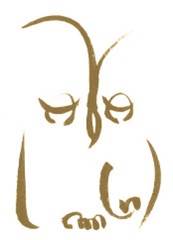 【講師】
　京極　真　　（作業療法士，吉備国際大学准教授）
　三宅　聖子　（音楽療法士，NPO法人ミュージックasパレット）
　澤田　みどり（園芸療法士，日本園芸療法研修会代表理事）
　山根　寛　　（作業療法士，「ひとと作業・生活」研究会主宰）
日　時：平成２９年７月１日（土），２日（日）
      会　場：京都キャンパスプラザ　第4講義室　
　　　　　　京都市下京区西洞院通塩小路下る東塩小路町
　　参加費：6,000円（学生2,000無料）
　　　　　　※１日のみの参加は4,000円（学生1,000円）
　　申込み：所属，氏名を明記の上メールにて申し込みください
　　E-mail：ziziyama.shol@gmail.com（事務局：白岩圭悟）
第1回　「ひとと作業・生活」研究会　学術集会　

【テーマ】
　作業療法臨床の知　～作業をもちいる療法の本質に迫る～

【日時】
　平成29年7月1日（土）　13：00～17：30　，　7月2日（日）　　9：00～13：00

【会場】
　京都キャンパスプラザ　第4講義室　
　（〒600-8216　京都市下京区西洞院通塩小路下る東塩小路町939）

【スケジュール】　　　　　　　
　７月１日（土）　
　12：00　　　　　　　　受付開始
　13：00～13：00　　挨拶，スケジュール説明
　13：10～14：10　　「作業療法の現状と課題」
　　　　　　　　　　　　　　京極　真　（作業療法士，吉備国際大学准教授）
　14：20～15：20　　「音楽療法の現状と課題」
　　　　　　　　　　　　　　三宅　聖子　（音楽療法士，ミュージックasパレット）
　15：30～16：30　　「園芸療法の現状と課題」
　　　　　　　　　　　　　　澤田　みどり　（園芸療法士，日本園芸療法研修会代表理事）
　16：30～17：30　　「作業療法臨床の知」
　　　　　　　　　　　　　　山根　寛　　（「ひとと作業・生活」研究会　主宰）

　7月2日（日）
　9：00～10：30　　　シンポジウム「臨床の知～作業をもちいる療法の本質に迫る～」　
　　　　　　　　　　　　　　京極　真　　　（作業療法士，吉備国際大学准教授）
　　　　　　　　　　　　　　三宅　聖子 　（音楽療法士，ミュージックasパレット）
　　　　　　　　　　　　　　澤田　みどり　（園芸療法士，日本園芸療法研修会代表理事）
　　　　　　　　　　　　　　山根　寛　　　（「ひとと作業・生活」研究会　主宰）
　10：40～12：10　　「臨床理念－病いを生きる，病いと生きる」
　　　　　　　　　　　　　　山根　寛　　　（「ひとと作業・生活」研究会　主宰）
　12：10～12：30　　質疑応答，終了　　　

　　　　　　　　　　　　
【参加費】
　６,０００円（学生2,000円）　　　※１日のみの参加は４,０００円（学生1,000円）

【お申込み・お問い合わせ】
　氏名・所属を明記の上，事前にメールにてお申し込み下さい．なお，参加に際して職種は　
　問いません．　※　　月　日（　）締め切り
　
申込アドレス　：　ziziyama.shol@gmail.com　（事務局：白岩圭悟）